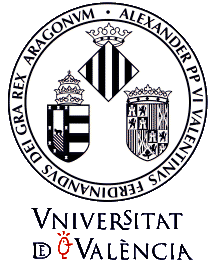 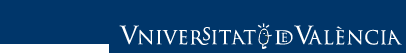 Jet dynamics and stability
Manel Perucho 

Universitat de València

The innermost regions of relativistic jets and their magnetic fields

Granada, June 2013
Outline
Spectral evolution of CTA 102.
Possible evidence for shock-shock interaction in the core region:
Fromm et al. 2011, 2012, Fromm et al. (submitted), Fromm et al. (in preparation).

Helical patterns in 0836+710.
Detection of wave motion:
Perucho et al. 2012a,b.
CTA 102 – light curve
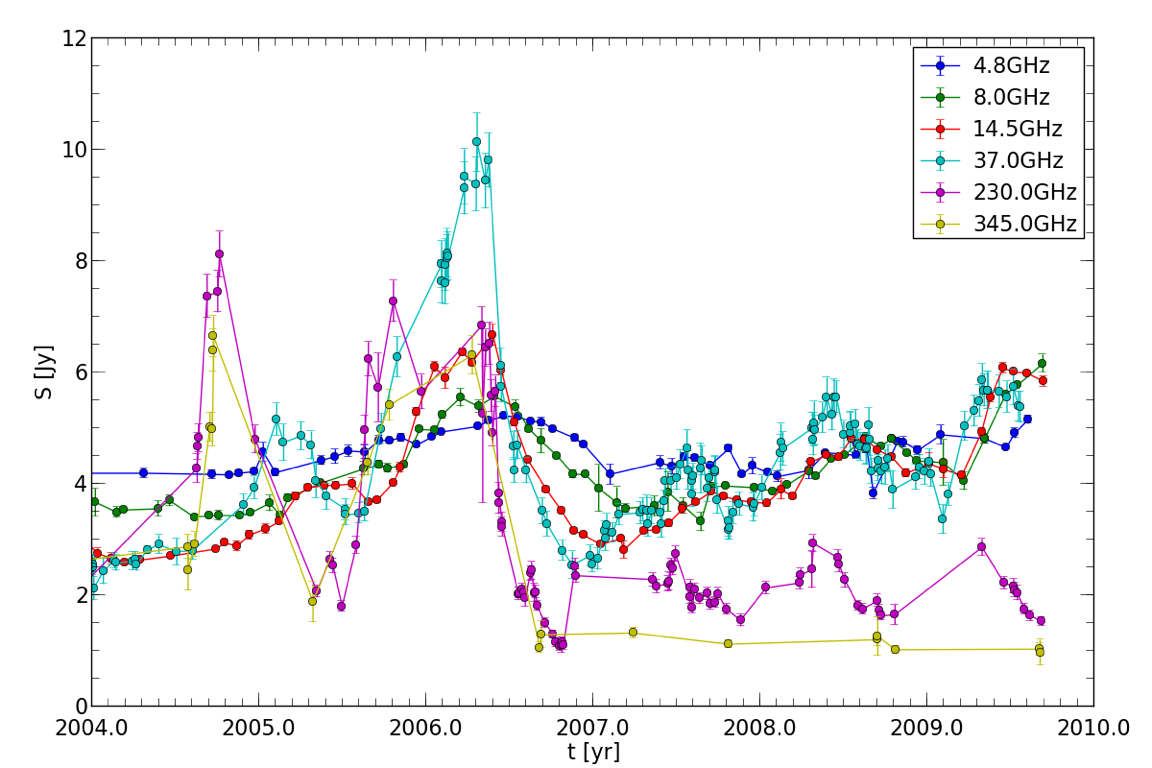 Fromm, MP, Ros, et al. 2011
CTA 102 – spectrum
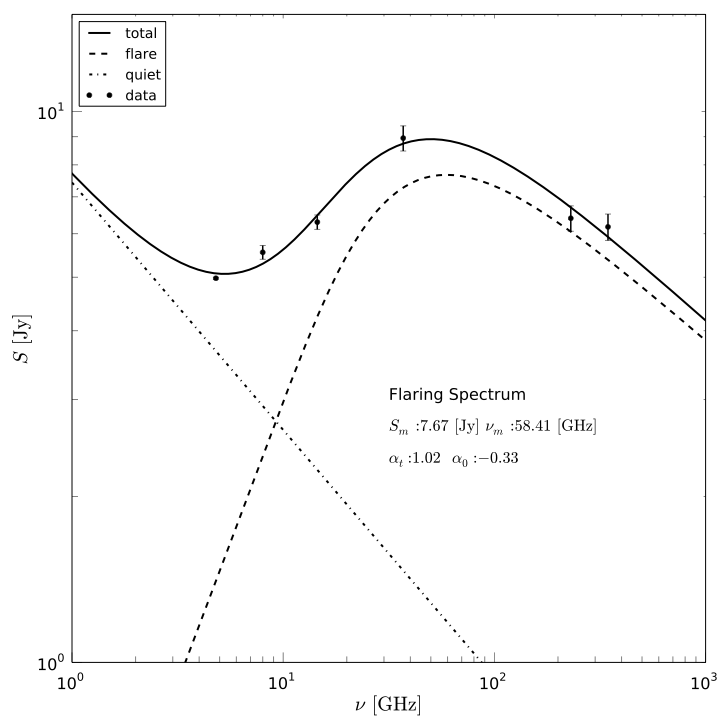 Computing a “steady state” spectrum, the flaring part can be isolated.

And derived for each
observation.
Fromm, MP, Ros, et al. 2011
CTA 102 – spectral evolution of the flare
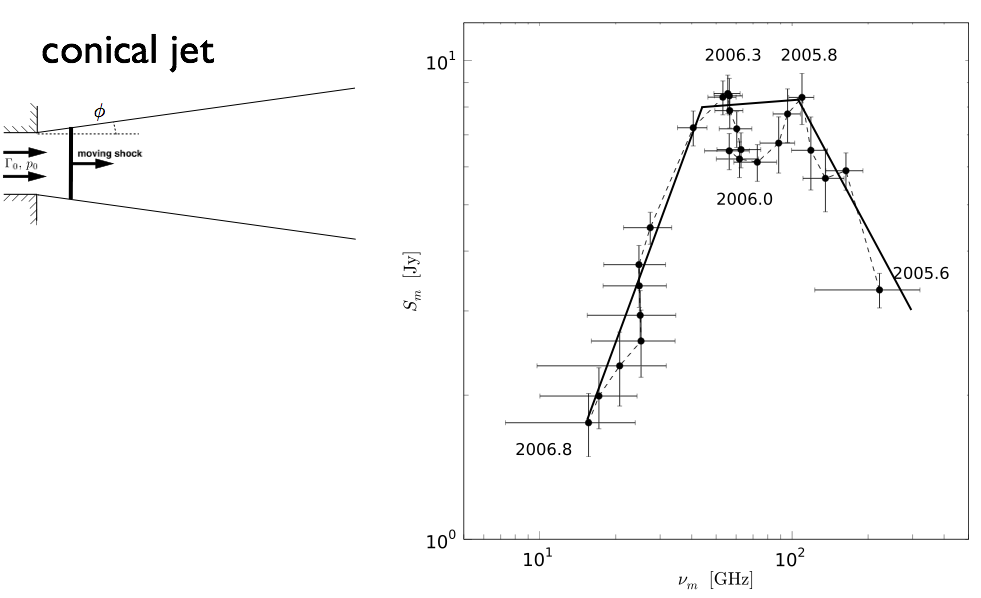 A simple trial to fit the 
spectral evolution of the 
flare within the three stages of cooling within the shock-in-jet-model (Marscher and Gear 1985): Compton, Synchrotron and Adiabatic. 

It fails to explain the double peak.
Fromm, MP, Ros, et al. 2011
CTA 102 – spectral evolution of the flare
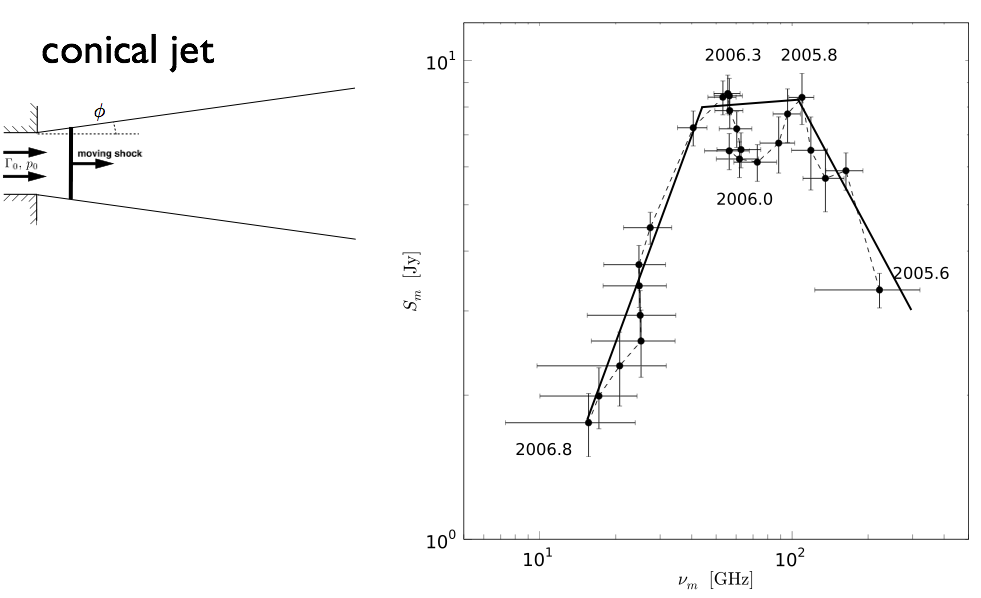 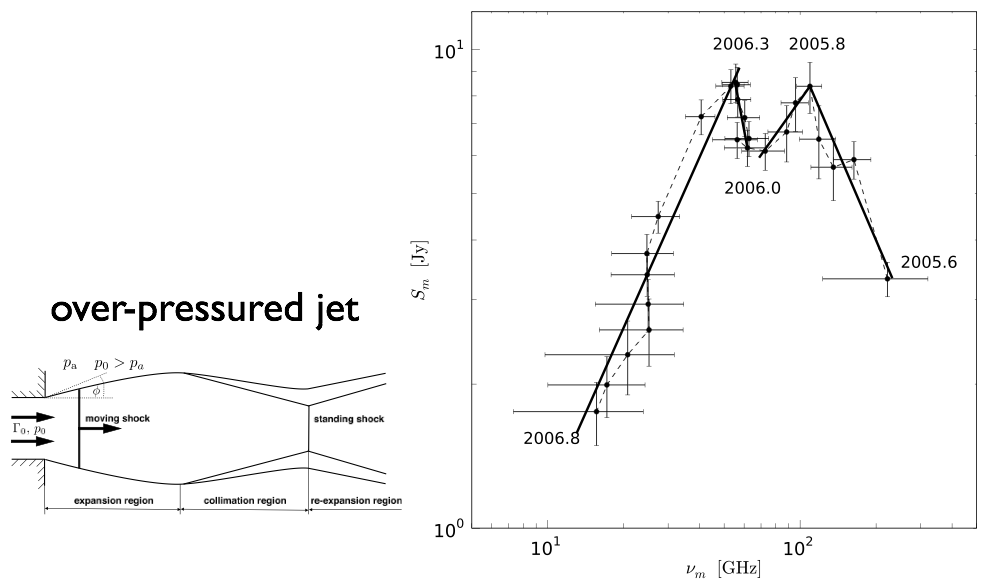 Fromm, MP, Ros, et al. 2011
CTA 102 – VLBI observations
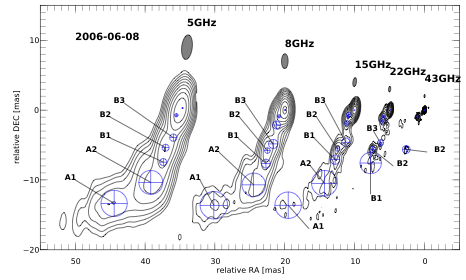 Fromm, Ros, MP, et al. 2012, MOJAVE (Lister et al. 2009)
CTA 102 – kinematics
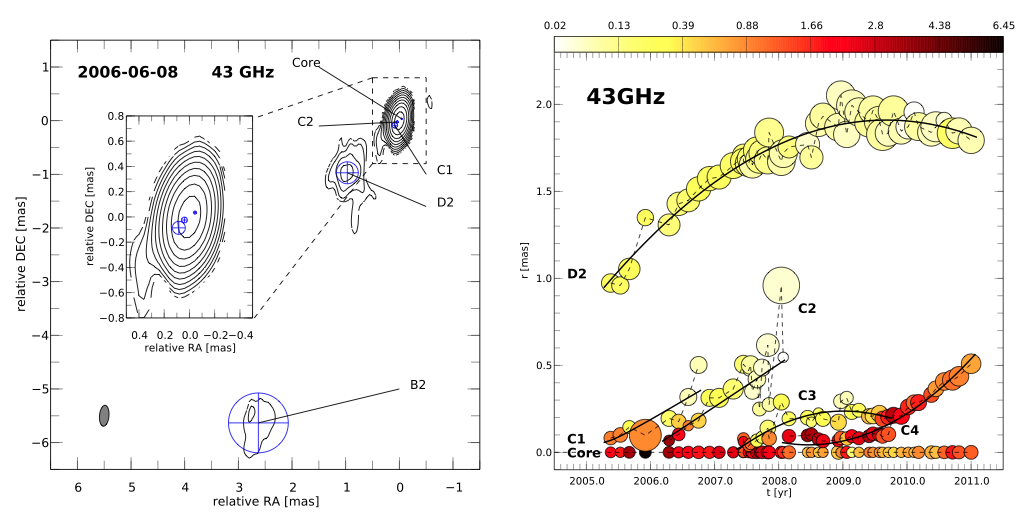 Fromm, Ros, MP, et al. 2012
CTA 102 – kinematics
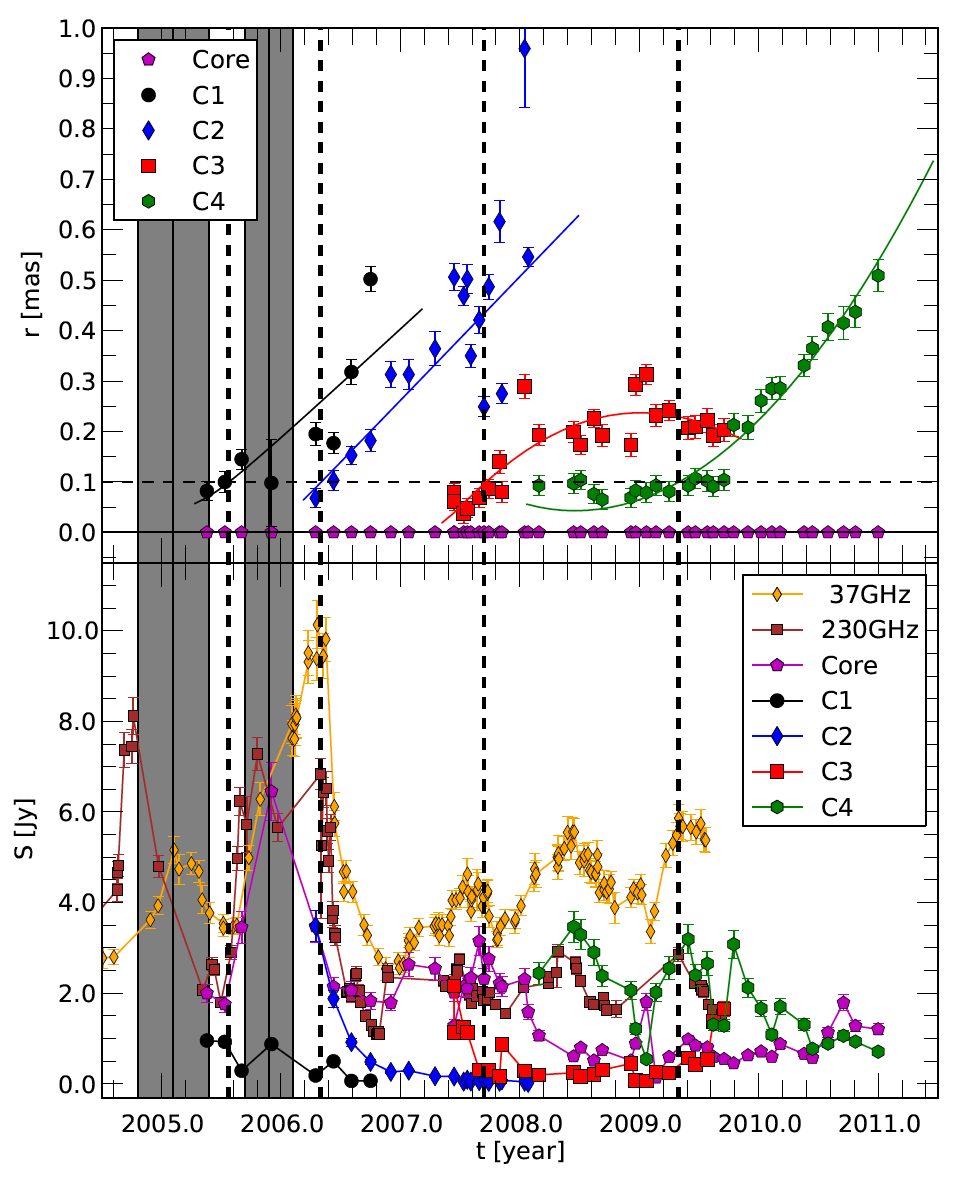 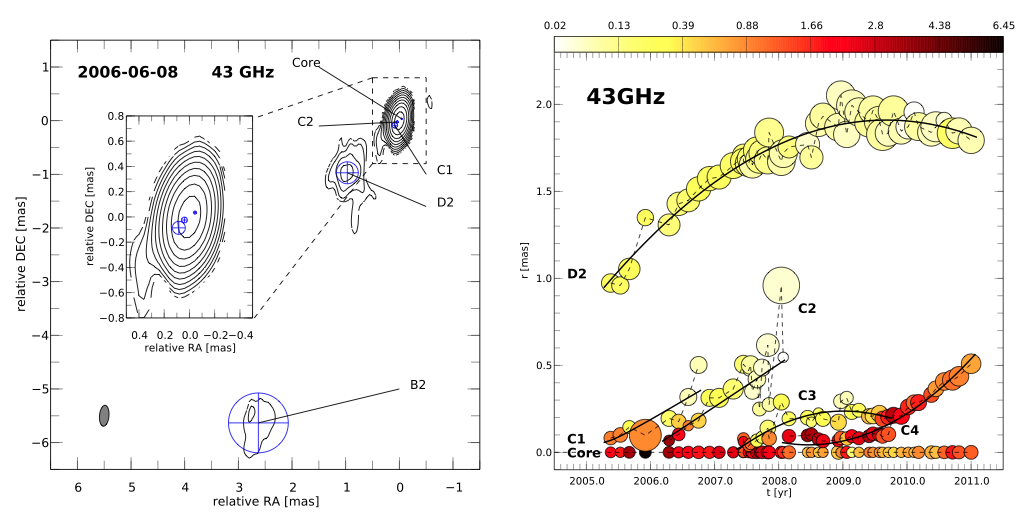 Fromm, Ros, MP, et al. 2012
CTA 102 – kinematics and spectral analysis
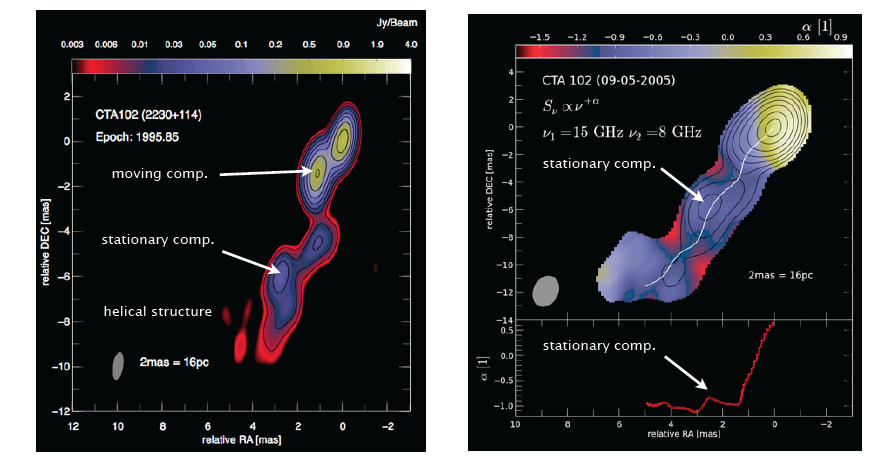 Unfortunately, the resolution in the region of interest (~ 0.1 mas) is not enough 
to study our hypothesis in detail. However…
Fromm, Ros, MP, et al. 2011, Fromm, Ros, MP, et al., submitted
CTA 102 – hints of standing shocks
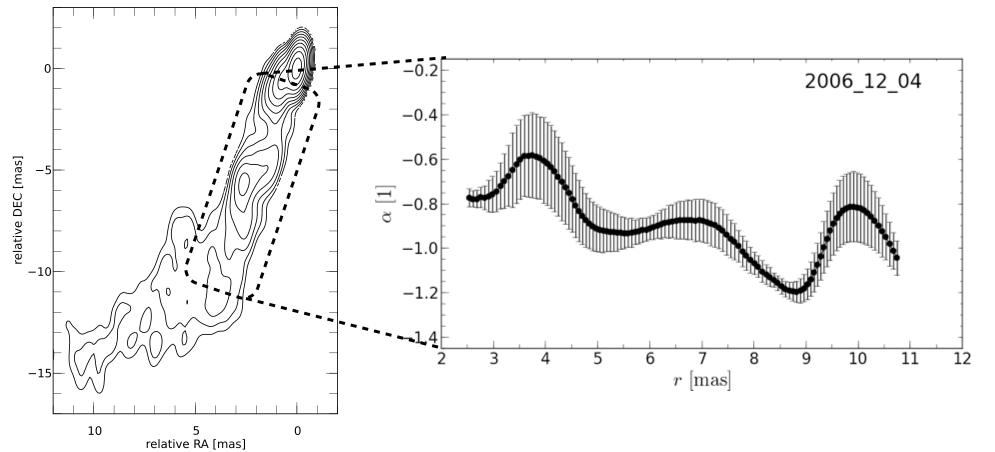 Spectral index
in a region with
small errors.

Fromm, Ros, MP, et al., submitted
Possible standing shocks at 3-10 mas
Mimica et al. 2009
Spectral index from a simulation
of an over-pressured jet (without and with convolution). 
Reconfinement shocks are indicated by increases in flux and spectral index (if enough resolution).
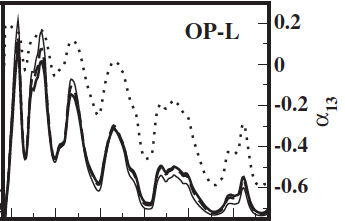 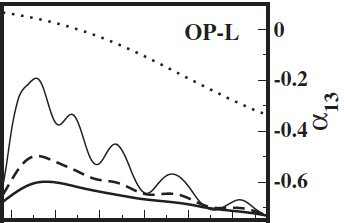 CTA 102 – numerical experiment
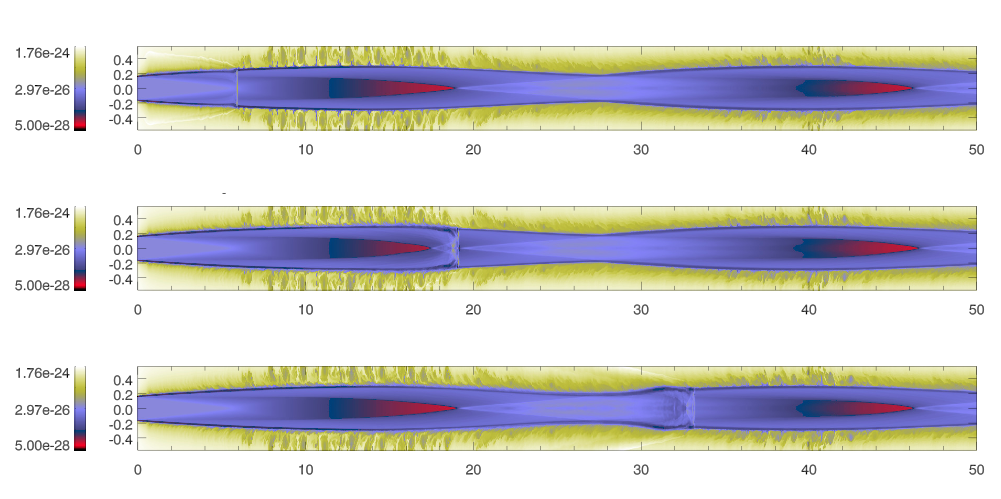 Numerical simulation of the evolution of a perturbation propagating through 
an overpressured jet 
 performed at Tirant, node of the Spanish Supercomputational Network at 
  the University of València.
Fromm, MP, et al., in preparation
CTA 102 – numerical experiment: 
emission and spectrum
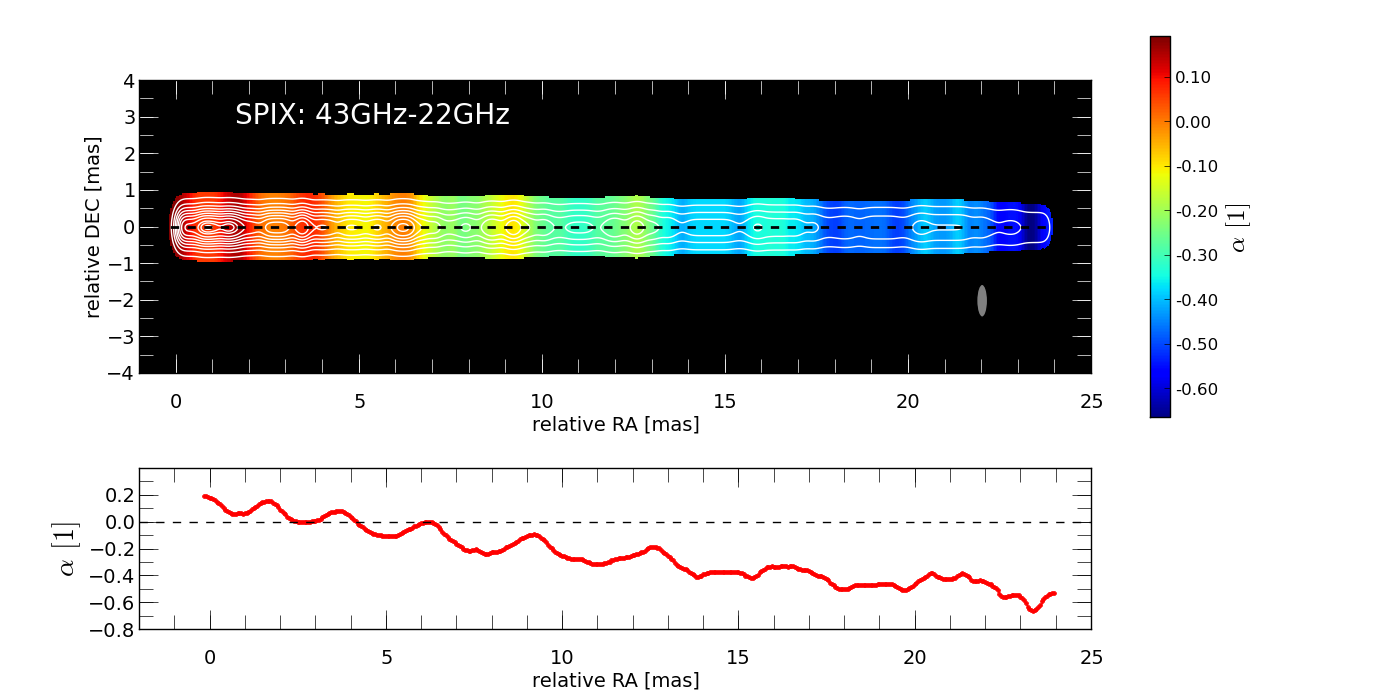 The emission is computed at 90º viewing angle. The standing shocks also
show bumps in the spectral index.
Gómez et al. 1997, Mimica et al. 2009, Fromm, MP, et al., in preparation
CTA 102 – numerical experiment: 
kinematics
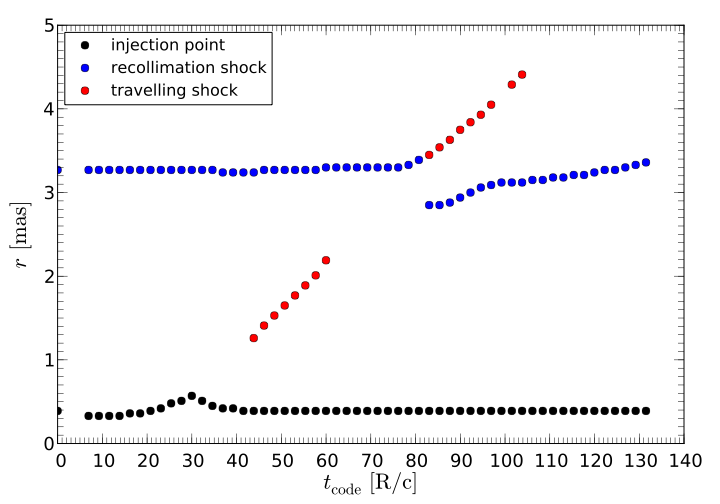 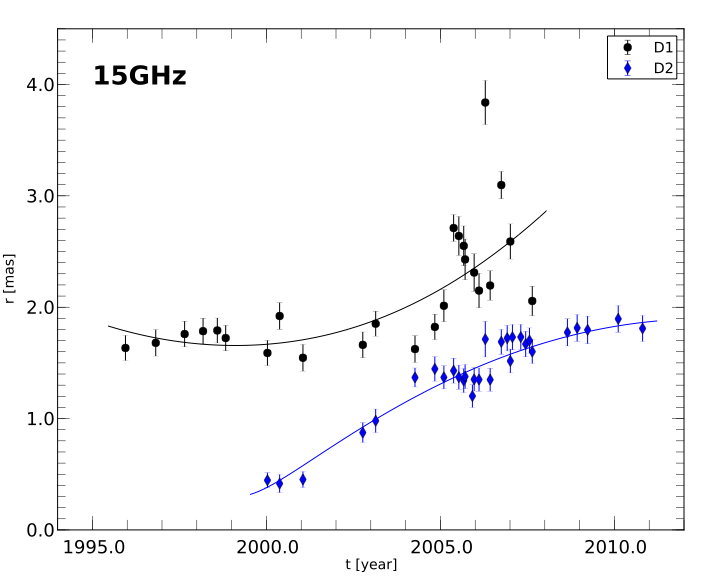 We can then revisit this identifi-cation of components at 2 mas, which is a region closer to the nucleus than the one shown for the spectral index.
Fitting Gaussian components to the simulated
jet, we are able to track the interaction between
the standing shock and the perturbation.
CTA 102 – numerical experiment: 
kinematics
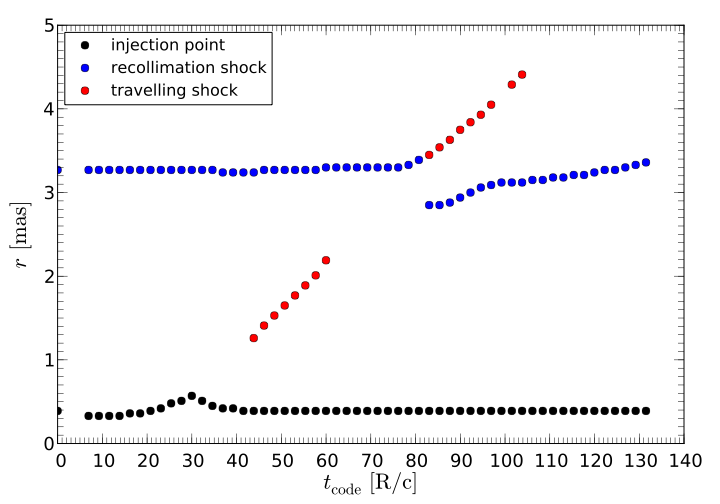 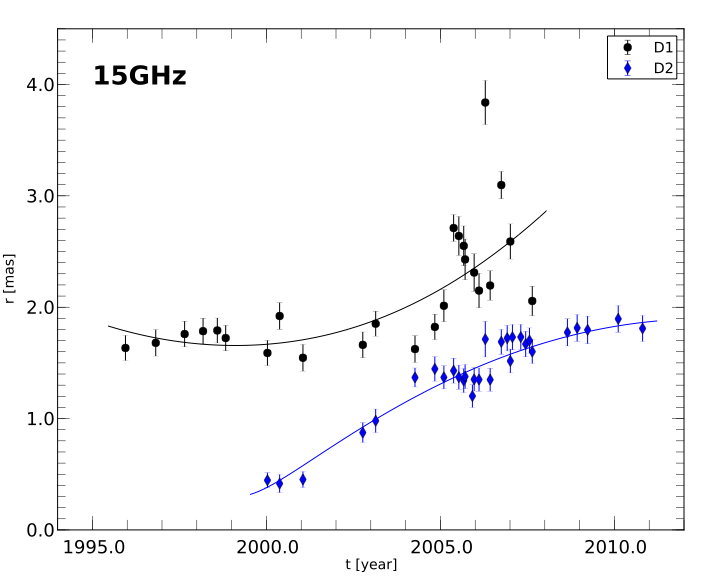 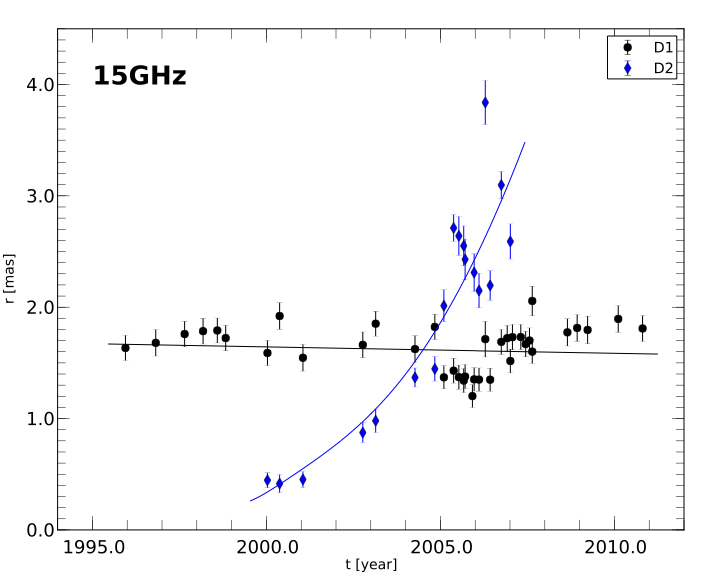 We can then revisit this identifi-cation of components at 2 mas, which is a region closer to the nucleus than the one shown for the spectral index: Possible shock-shock interaction at 2 mas… 
Perturbation associated to a 
previous flare (late nineties).
Fitting Gaussian components to the simulated
jet, we are able to track the interaction between
the standing shock and the perturbation.
CTA 102 – numerical experiment: 
spectral evolution
Peak flux of the flaring spectrum
from the simulation
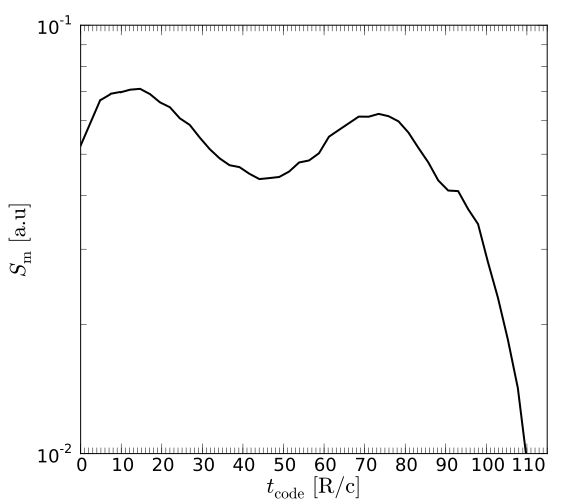 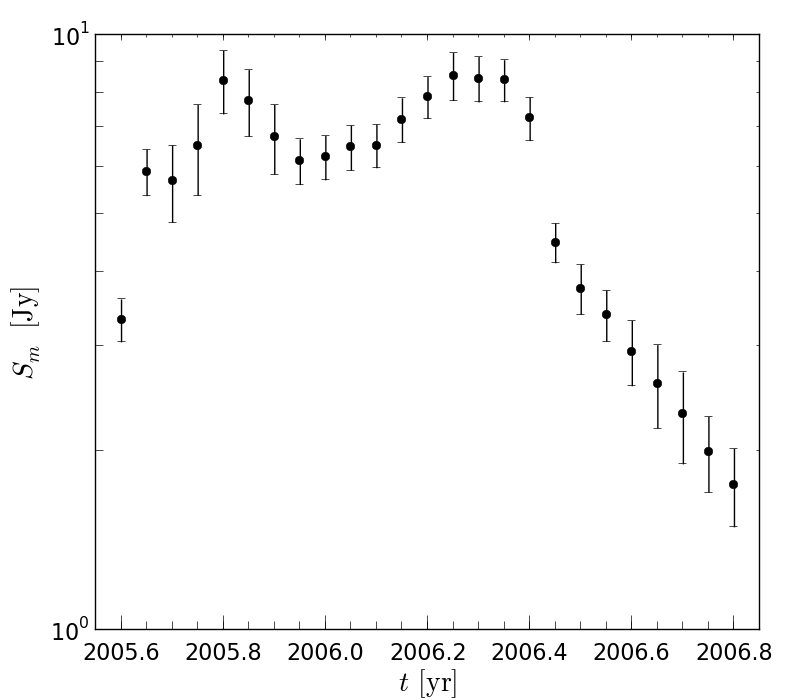 first peak (injection)
Second peak:
crossing of the 
recollimation shock.
Observed evolution of the flaring
spectrum in CTA102.
Conclusions
Light curve + VLBI kinematics + spectral analysis + numerical simulations.

Evidence, from spectral analysis, for standing shocks at the 3-10 mas region.

Evidence, from numerical simulations, compared with the observations, of:
Shock-shock interaction at ~ 2 mas.

Shock-shock interaction at ~ 0.1 mas. 
NOTE: This is within the core region with our current resolution, but it is not the core itself.
S5 0836+710
The large-scale structure of the jet is diffuse and irregular, with no trace of a hotspot.
Quasar, z=2.16. Classified as an FRII in terms 
of luminosity (O’Dea et al. 1988).
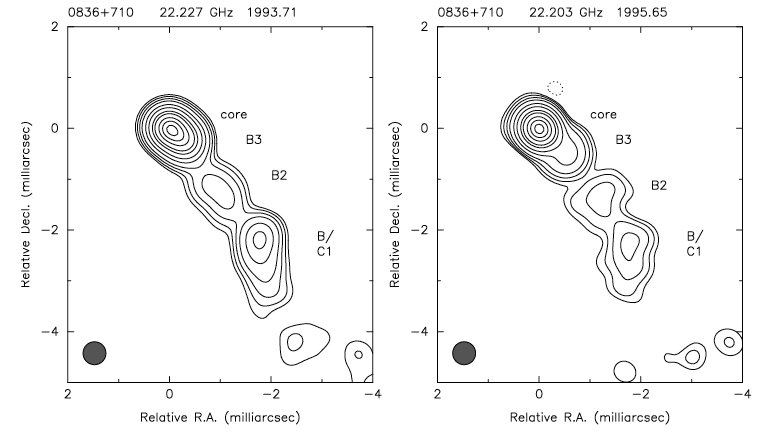 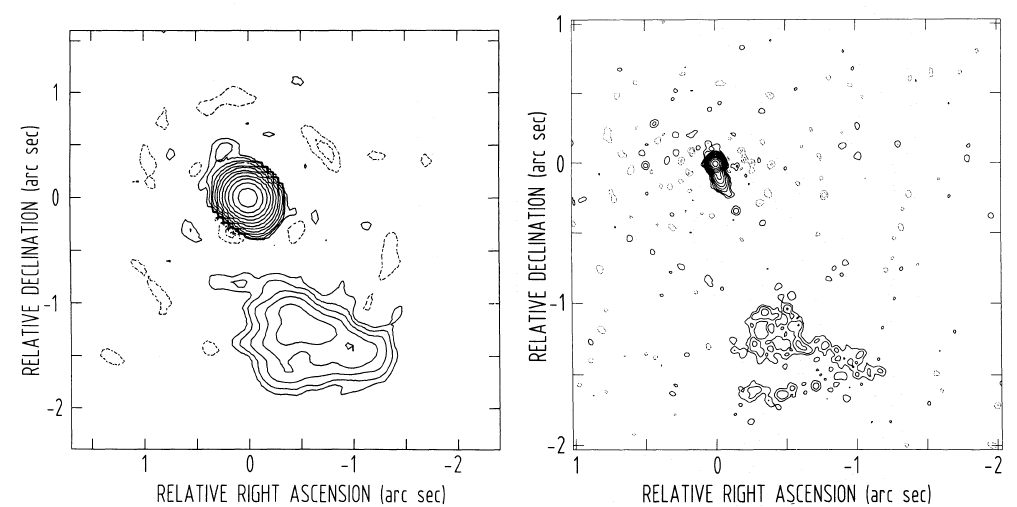 G-VLBI – 22 GHz
MERLIN – 1.6 GHz
EVN-MERLIN – 1.6 GHz
Otterbein et al. 1998
Krichbaum et al. 1990,
Hummel et al. 1992
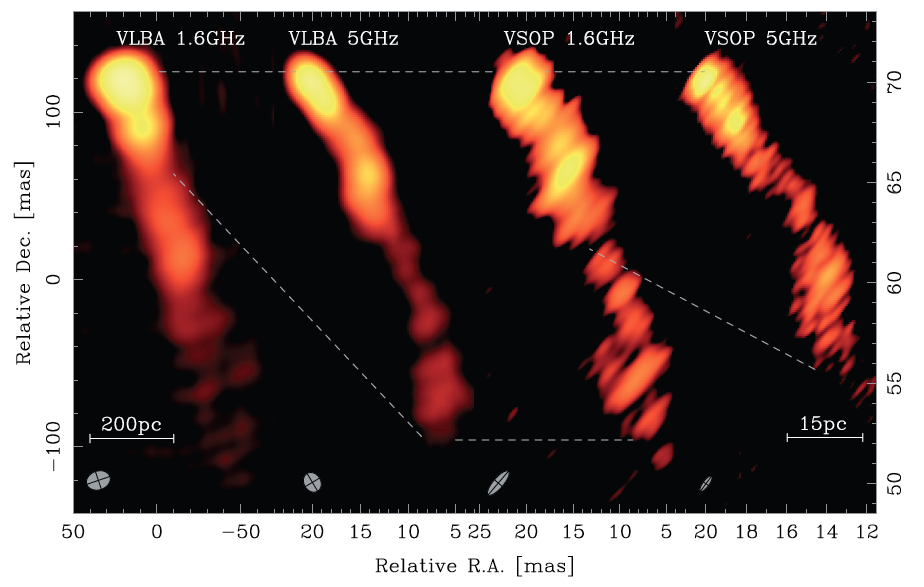 VLBA – VSOP
1.6 – 5 GHz
Lobanov et al. 2006
1 mas = 8.4 pc
Viewing angle = 3º
Observations of S5 0836+710
We have used different observations of the jet in the quasar 0836+710.
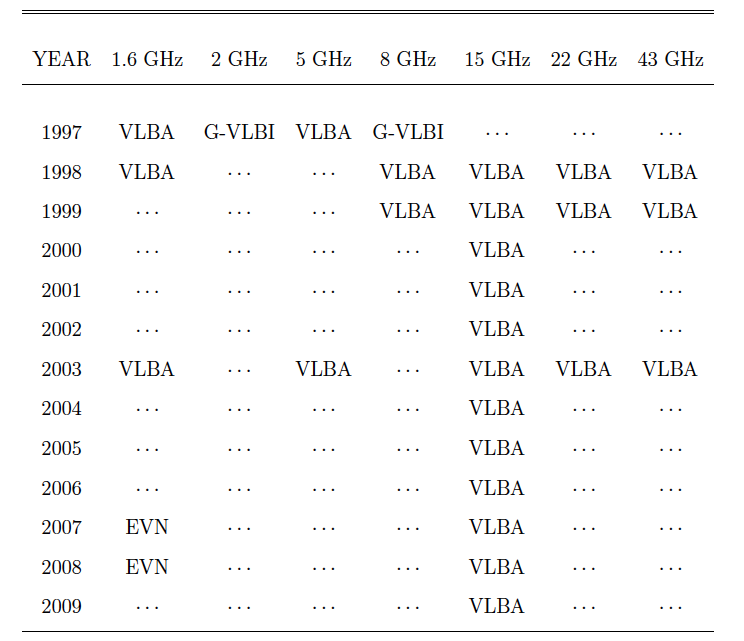 Perucho, Kovalev,
Lobanov, Hardee & Agudo 
2012, ApJ, 749, 55
Lobanov et al. 2006
Pushkarev & Kovalev 2011
MOJAVE database
(Lister et al. 2009)
Perucho et al. 2012
Ridge-lines
We define the ridge-line as the peak of the Gaussian fitted to the jet profile at 
each radial distance from the core.
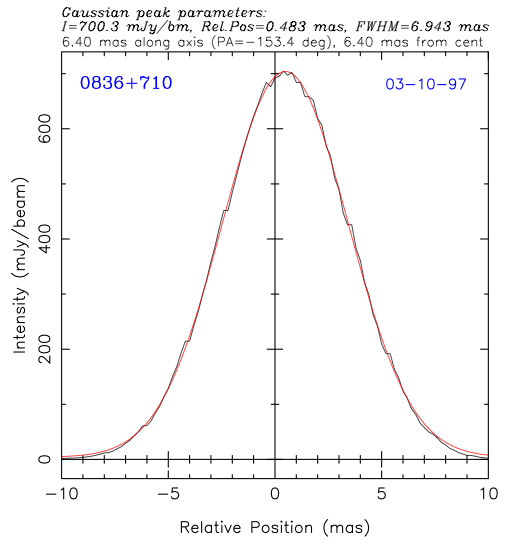 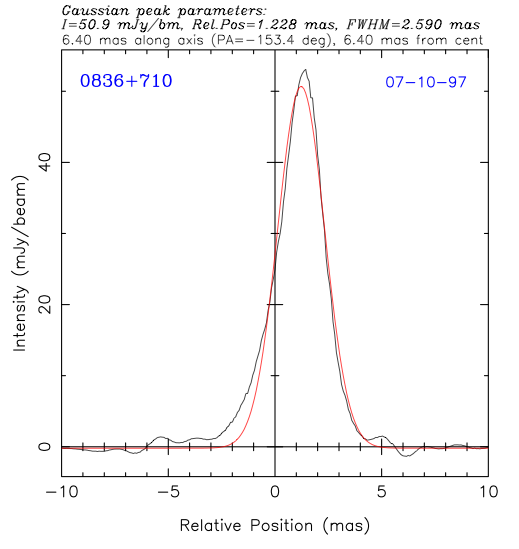 1.6 GHz
8 GHz
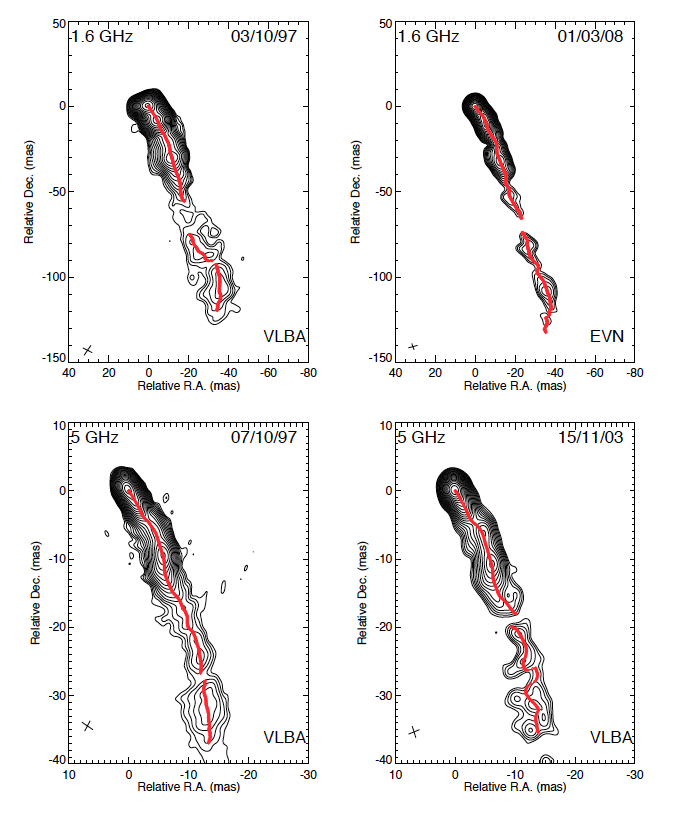 Ridge-lines
The ridge-line points indicate the 
peak of a Gaussian fitted to the jet profile at each
radial distance from the core.
Ridge-lines at different frequencies
The ridge-lines obtained at different frequencies coincide within errors
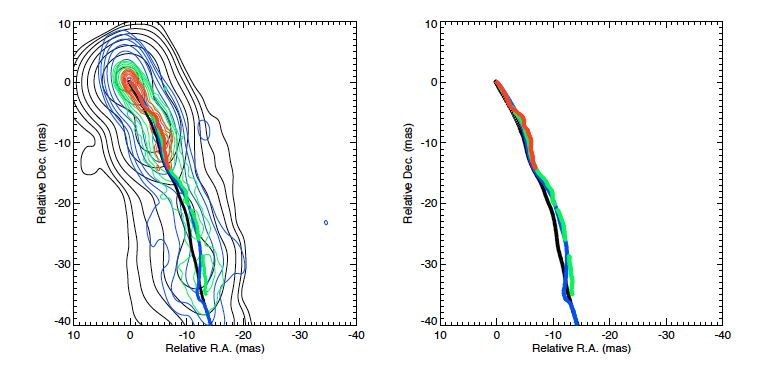 1.6 (black), 2 (blue), 5 (green) and 8 (red) GHz (1997)
Ridge-lines at different frequencies
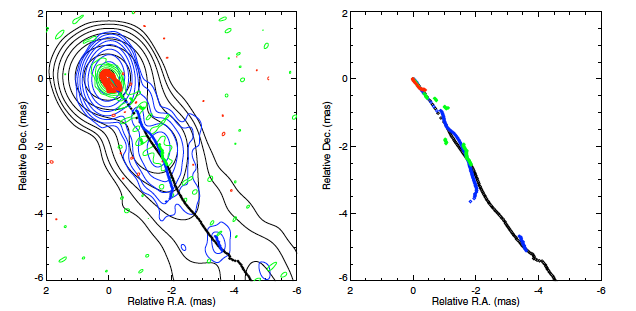 8 (black), 15 (blue), 22 (green) and 43 (red) GHz (1998)
Defining an axis
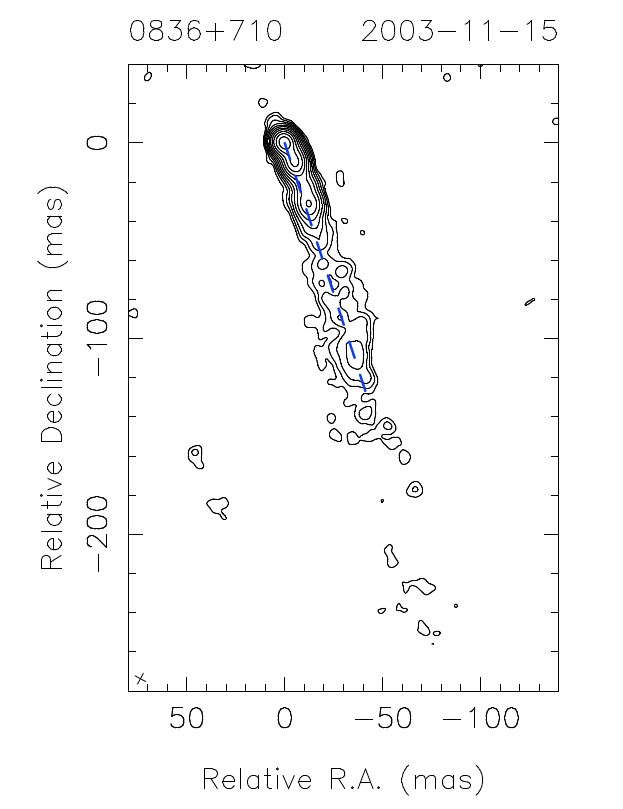 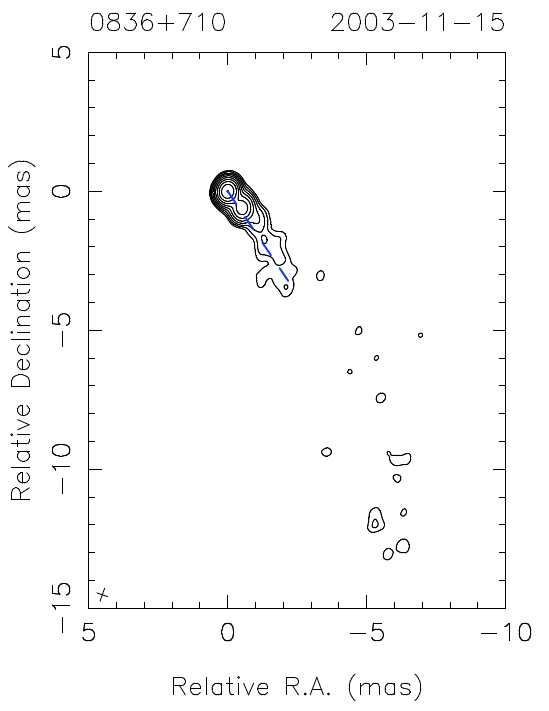 We determined the position angle of the jet at each frequency by connecting the 
core with the emission at the largest observed distances (it can also be done by
making the oscillations symmetric around this axis).
Observed opening angles and position angles
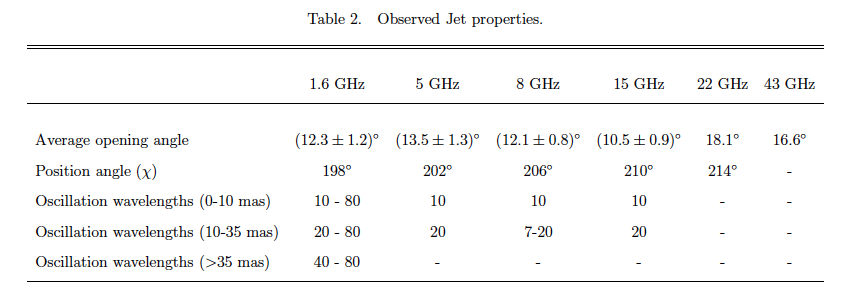 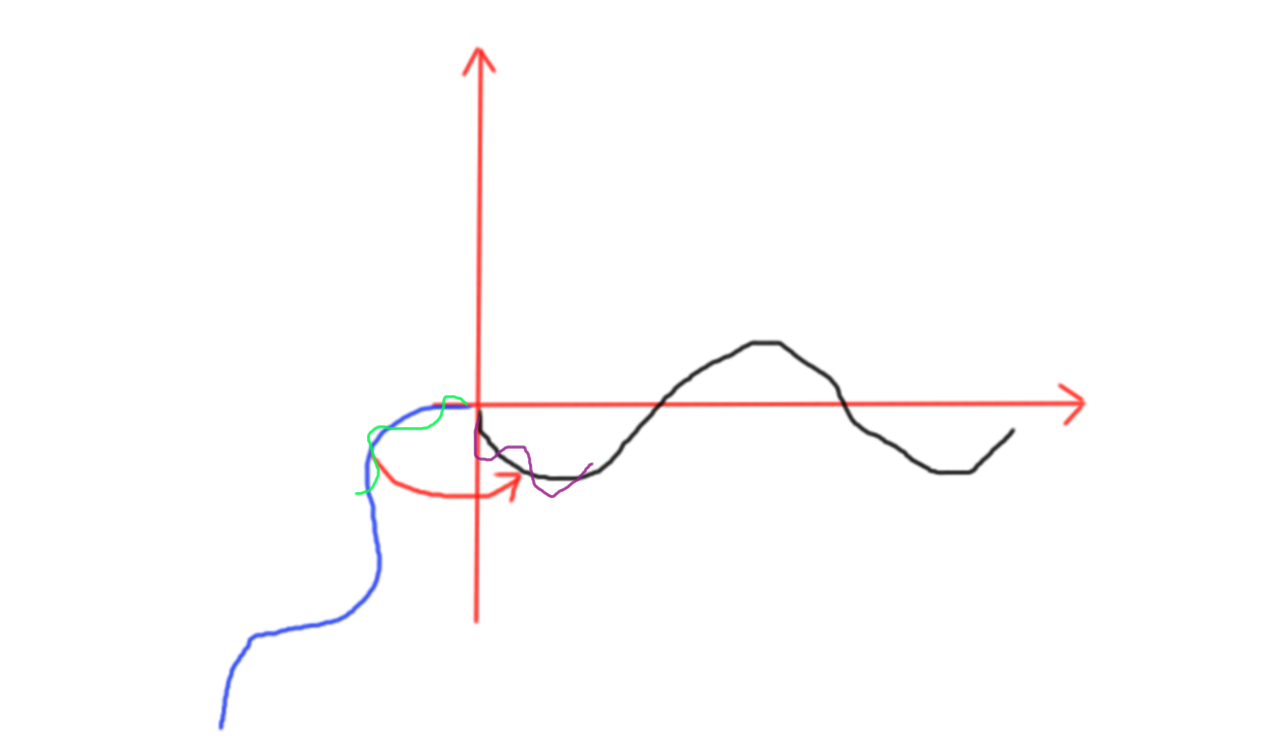 We use P.A.(1.6 GHz) to
rotate the ridge-lines and plot them along a horizontal axis.
Rotated ridge-lines with the same P.A.
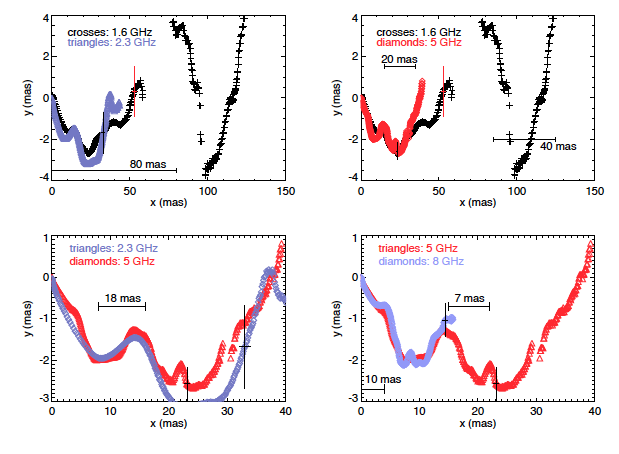 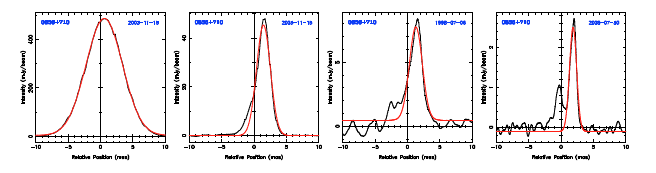 Rotating all ridge-lines with the same angle (1.6 GHz).
Observed opening angles and position angles
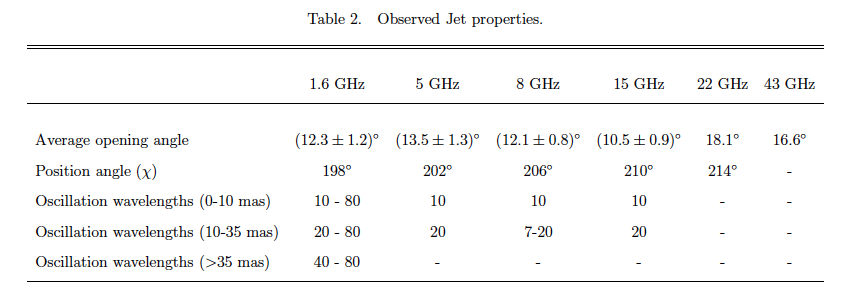 The jets observed at higher frequencies show the direction of propagation of the 
ridge-line at lower frequencies. In other words, high–frequency jets develop on top
of the ridge-line of the jet at low frequency. 

The different position angles give a natural explanation to parsec-to-kiloparsec
scale misalignment in helical jets.

The opening angles are obtained following the same methodology as given in 
Pushkarev et al. (2009).
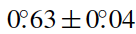 Mean jet opening angle:
At 3ºviewing angle:
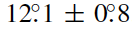 Rotated ridge-lines from the 15 GHz observations
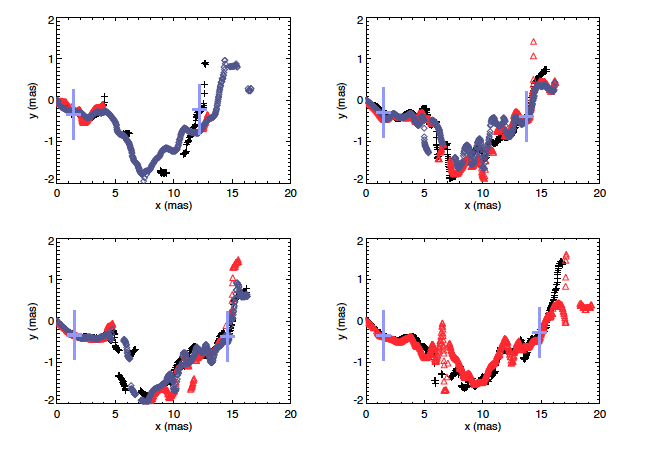 15 GHz at different epochs (MOJAVE data 1998-2009).
Vertical displacements of the 15 GHz ridge-lines
2002 - 2003
2008 - 2009
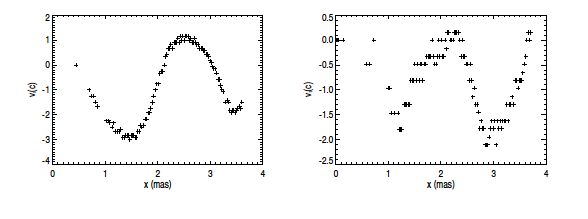 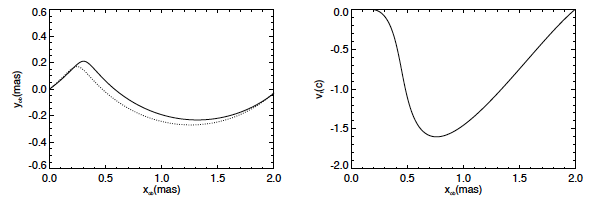 The errors in the measure of the ridge-line position are much larger than 
the distance travelled by the light between epochs. In this jet, c = 0.012 mas/yr.
see also Agudo et al. 2007, 2012
Vertical displacements of the 15 GHz ridge-lines
2002 - 2003
2008 - 2009
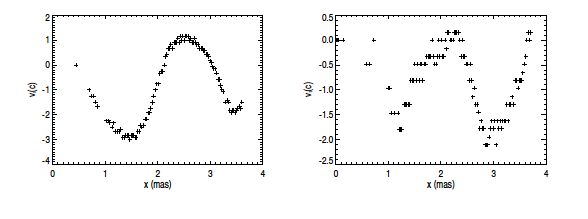 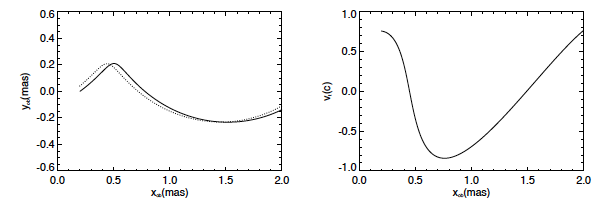 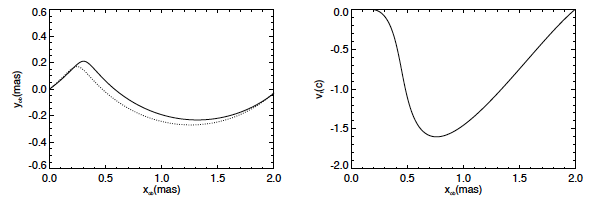 0.006 mas/yr
The errors in the measure of the ridge-line position are much larger than 
the distance travelled by the light between epochs. In this jet, c = 0.012 mas/yr.
see also Agudo et al. 2007, 2012
An FRII jet disrupted by a helical instability?
A recent observation of this source using EVN and MERLIN confirms this result.
Perucho, Martí-Vidal, Lobanov & Hardee (2012).
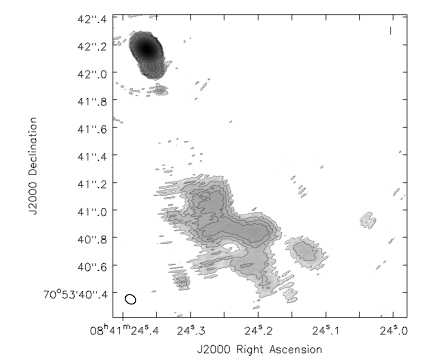 VLBI jet
This FRII-classified jet could be disrupted by the growth of an instability, 
probably Kelvin-Helmholtz.
	- The observed growth in amplitude is consistent with estimated growth-rates 
          of unstable modes (Perucho & Lobanov 2007, 2011, Perucho et al. 2012).
Conclusions
Ridge-lines correspond to physical structures. 
Possible causes: 
Longer wave: long-term precession at the formation region (107 yr periodicity).
Shorter waves: shorter period asymmetries at the formation region or downstream. 
When possible to measure, the transversal velocity shows a wave-structure and superluminal values.
We observe the motion of a wave pattern, and not the flow itself. The flow moves through the pattern, which most probably corresponds to pressure maxima across the jet cross-section.
Small scale transversal core motion plus errors associated to the determination of the ridge-line due to resolution, can explain the superluminal values. 

The source will be observed with Radioastron + global VLBI next year (will allow comparison with VSOP observations).